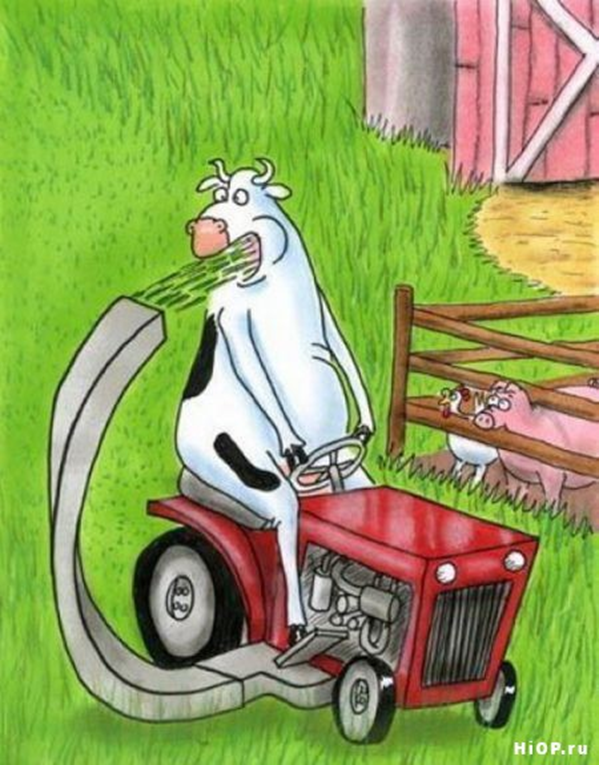 Livestock Impact
Cartoon by Dan Reynolds; used with permission. reynoldsunwrapped.weebly.com/
Slide Source: 
Allen Williams
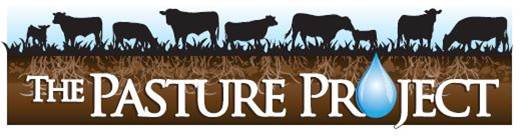